Avasular necrosis; AVN( Osteonecrosis, Bone infarction,Ischemic bone necrosis)
Femoral head blood supply
Humerus  head blood supply
X-Ray  of hip joint
traction type
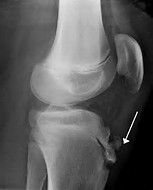 Ostiochonderitis dessicans
Crushing type
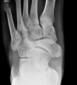